How to make a great presentation
Monday, October 23, 2017
Welcome!
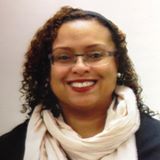 Frances Atkinson, MSM
APHA Deputy Director of Membership Services
Organization of a Scientific Talk


Jennifer Ibrahim, PhD, MPH
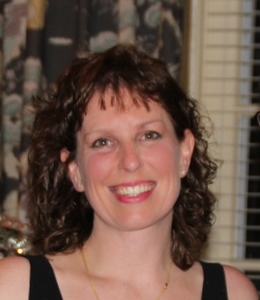 Presentation Overview
Background

Methods

Findings

Significance
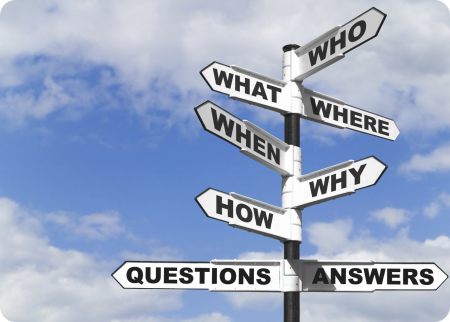 Background
Paint a picture of your topic area

Current statistics and trends describing the topic

What led you to this research?

What is the purpose of your study?
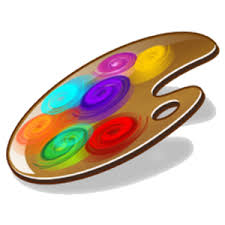 5
Methods
What did you do and why? 
Study design

Population included 

Data collected or secondary data used

Analysis
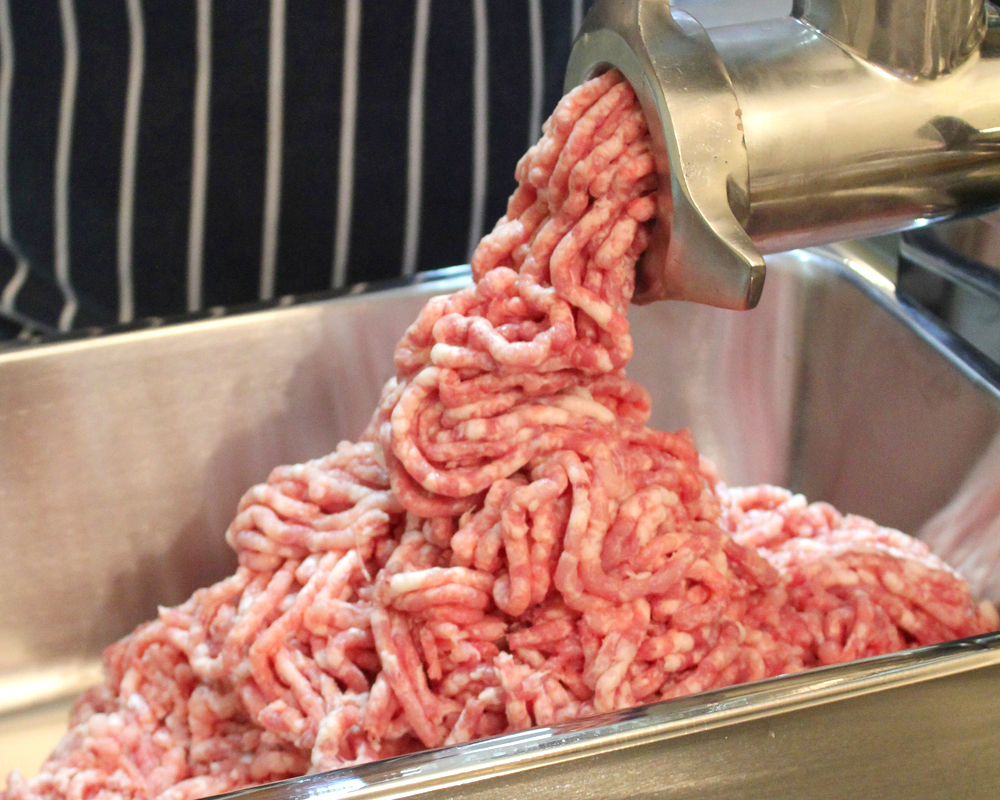 6
Findings
What did you find learn in the study or project?
Descriptive information

More complex analysis
Bivariate
Multivariate modeling 

Keep audience in mind
Mix of researchers and practitioners
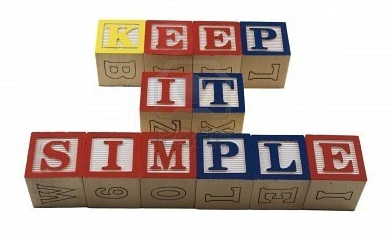 7
Discussion and Significance
What do the findings mean? 

Why is this important?

How does this advance the field of practice or research? 

What are the next steps?
8
Making Presentations 
Accessible to Audience Members
With Disabilities
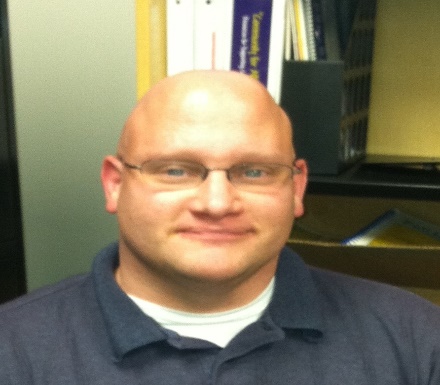 Chris Mackey
National Center on Health, 
Physical Activity and Disability
Significant portions of this Presentation were taken from 
“Accessible Media Guidelines: PowerPoint Presentations”
The American Printing House for the Blind
 http://www.aph.org/accessible-media-guidelines/ 
More information available at the link above
Presenter Positioning
Face your audience as much as possible
Don’t cover your mouth 
Present information in more than one way (e.g. read and describe slides, including images)
Present in a well-lit area so people can see you
11
[Speaker Notes: Accessibility isn’t just about what’s on the slide.  As a matter of fact, it starts with what the speaker should do.  Some good tips to start with]
Presentation Length and Slide Format
Avoid too much information on one slide. 
No more than 6 lines of text per slide
Do not try to cram too many slides into your presentation
Pause to allow your audience time to read slides
Graphic backgrounds make text hard to read
Power Point Headings, Subheadings and Text
Headings should be 32 pt font or larger 

Subheadings should be 30 points or larger

If possible, text should be 28 points or larger
Accessible Font Styles
Use Sans Serif Fonts
Examples of Sans-serif (accessible) fonts include: Arial, Calibri, Tahoma, Verdana, Helvetica
Examples of Serif (less accessible) fonts include: Times New Roman, Century)
Never use fancy fonts like THIS or THIS
14
Using Text
Avoid italics, if possible
Do not use all capital letters
To highlight or emphasize text use Underscoring, “enclosing in quotation marks,” or bolding
Avoid dividing words at the end of lines
15
Use Contrasting Text and Background
Some Good Examples
Dark green and white
Dark red and white
Yellow and violet
Violet and white
Dark blue and yellow
Black and white
Black and yellow
Dark blue and white
Pink and black
Graphics and Images
Complex or graphic backgrounds make text harder to read
If applicable, include images of people with disabilities
Never use gray or Grayscale 
Add alternative text tags (alt tags) to pictures
17
Adding Alt Text/Tags to Images
To add alt tags to an image:
Right click the image
Click Format Picture
Click Alt Text
Type in title and text that clearly describes image
18
Charts
Use contrasting colors
Use the slide title as the chart title
Font size for chart labels: 20 pt or greater
Avoid pattern fills  
Favor clarity over quantity of content
19
Videos
Caption videos for those with hearing loss

Whenever possible videos should have audio description for those with vision loss (at certain pauses, anything visually represented on the screen is described through narration)
20
Handouts
Large Print is at least 18 pt font.  
To create large print copies, print out full page slides (no more than 2 slides per page)
Have electronic versions or post online and make sure web site is accessible
21
Resources
“Power Point Accessibility” from Web Accessibility In Mind 
“Make your PowerPoint Presentations Accessible” from  Microsoft Support
“Accessible Media Guidelines: PowerPoint Presentations”
     The American Printing House for the Blind
      http://www.aph.org/accessible-media-guidelines/
22
Delivering a presentation effectively

Dr. Michelle S. Williams
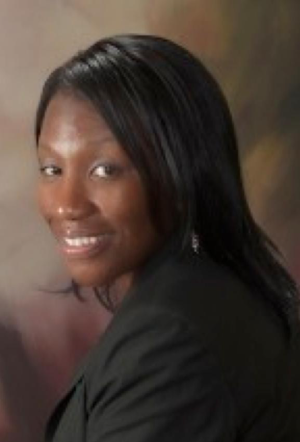 Delivering A Presentation Effectively
Body Language 
Verbal Skills
24
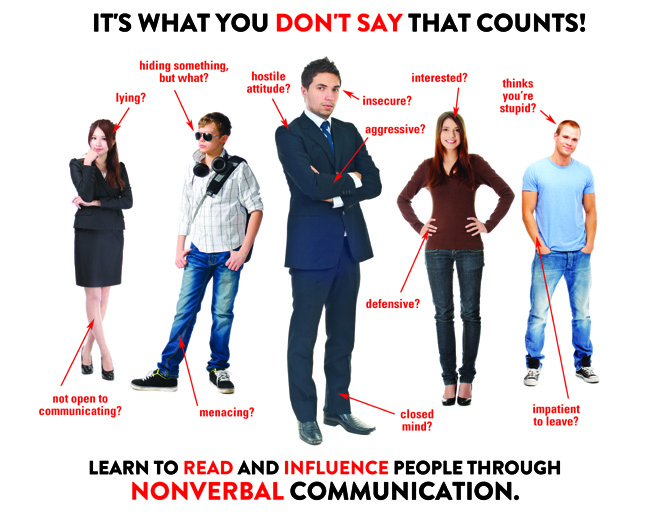 What is your body language saying?
25
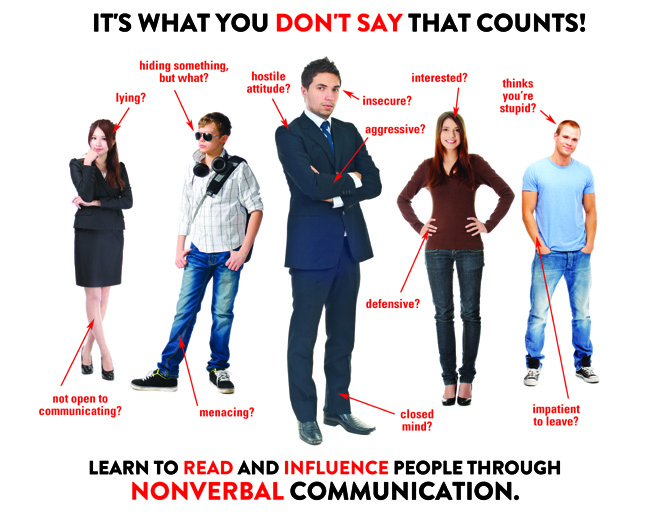 What is your body language saying?
26
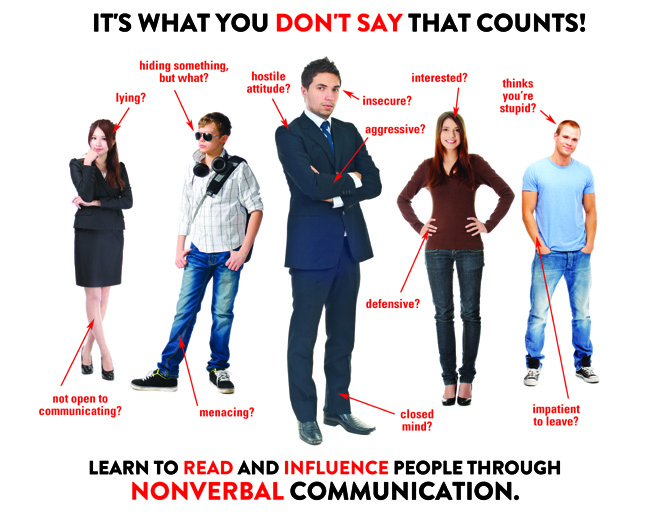 What is your body language saying?
27
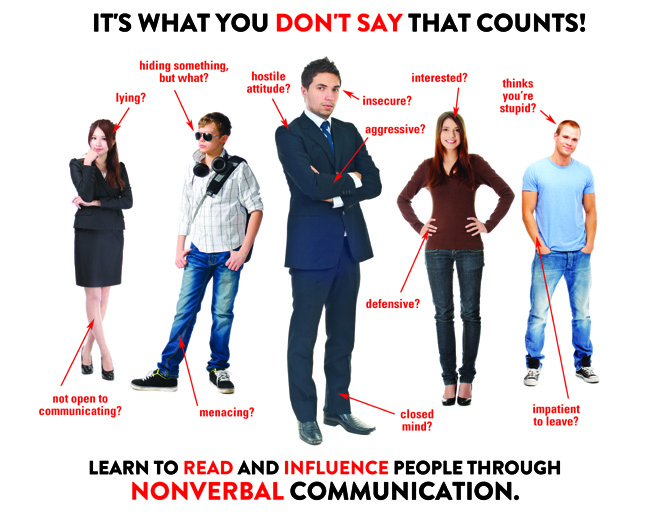 What is your body language saying?
28
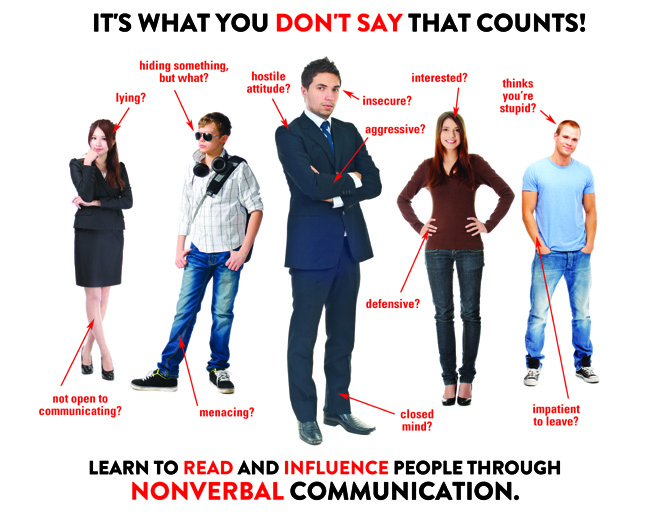 What is your body language saying?
29
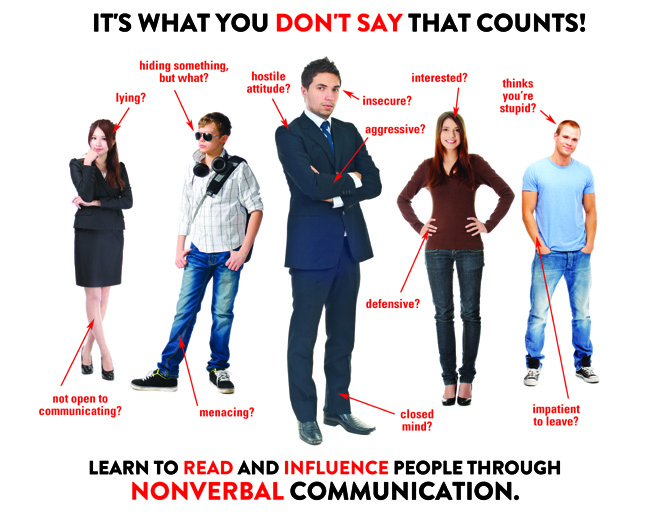 What is your body language saying?
Nervous?
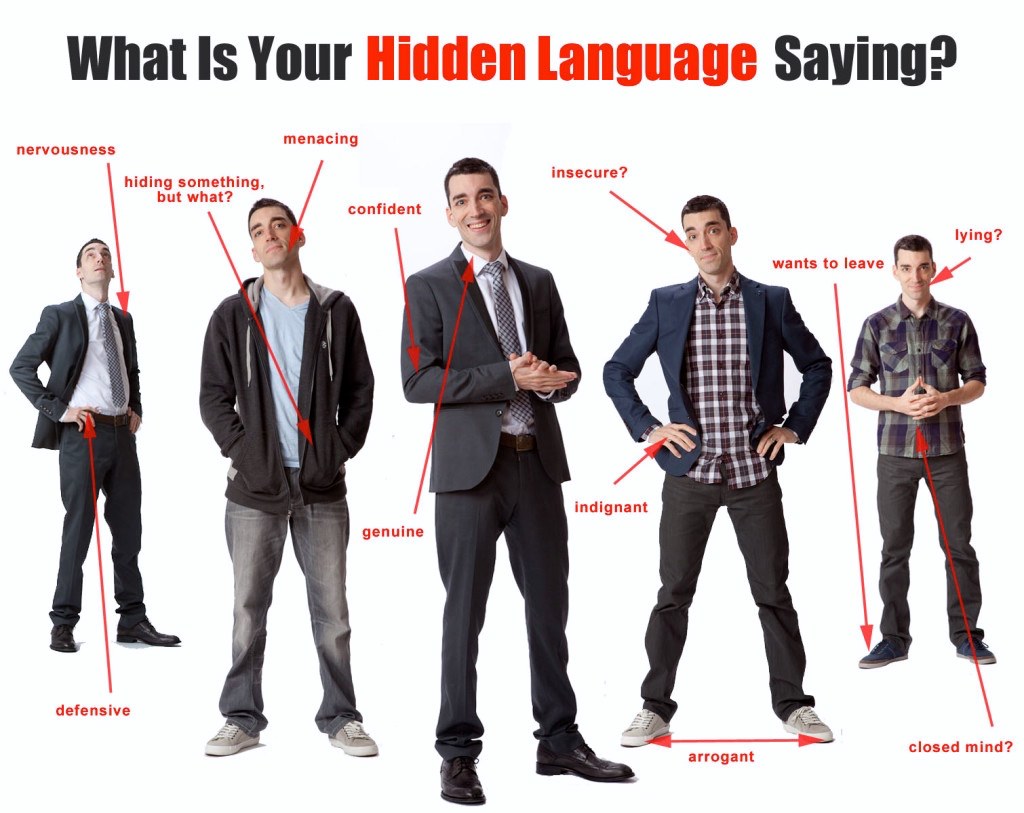 30
defensive?
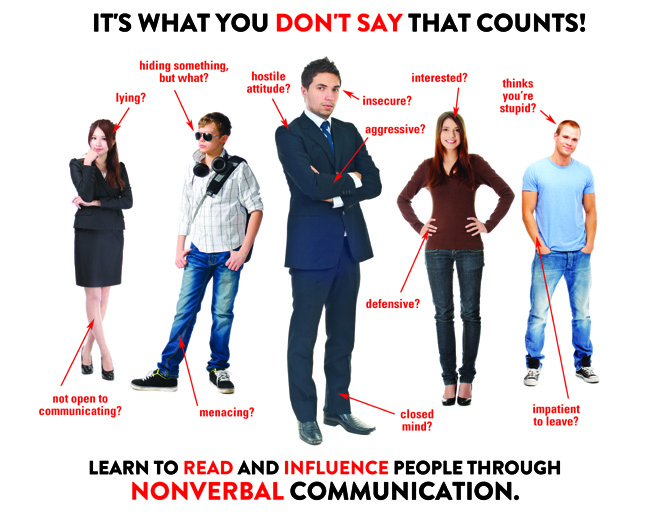 What is your body language saying?
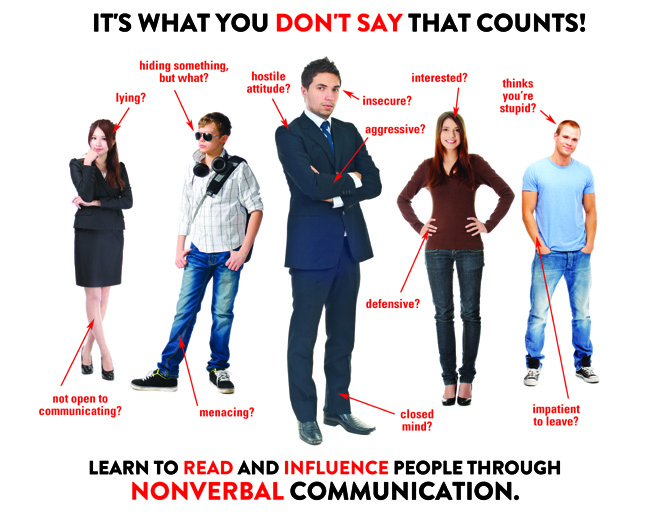 Nervous?
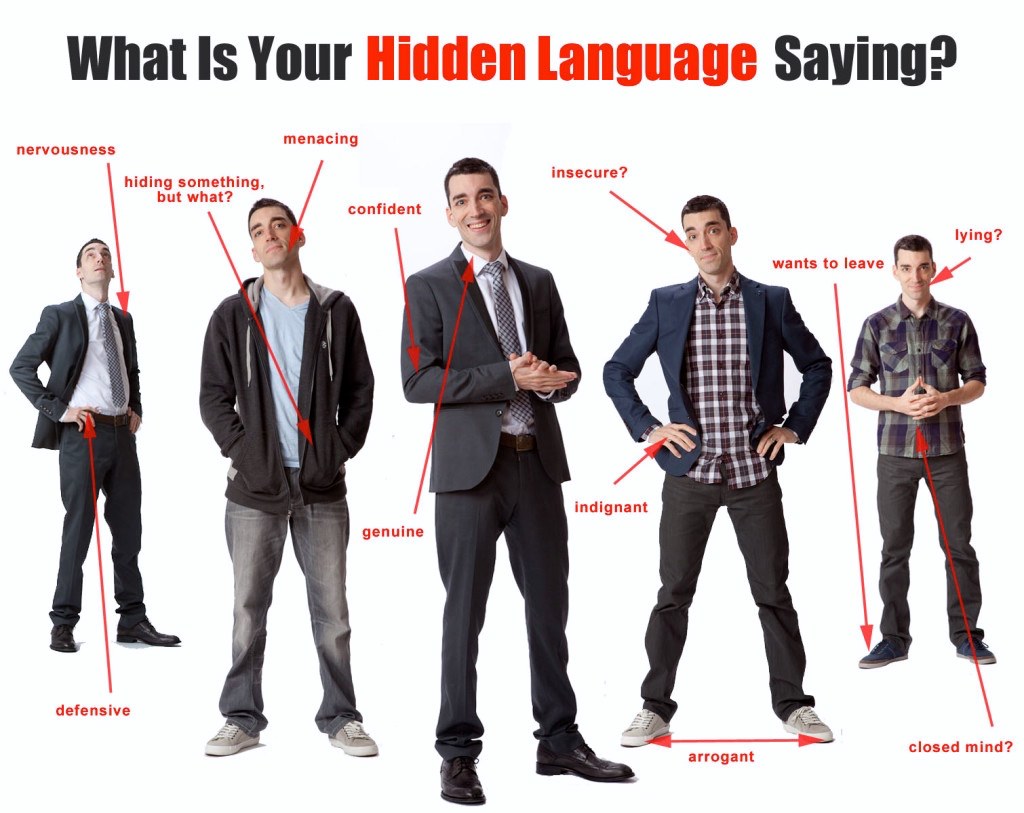 31
defensive?
Maintain Positive Body Language
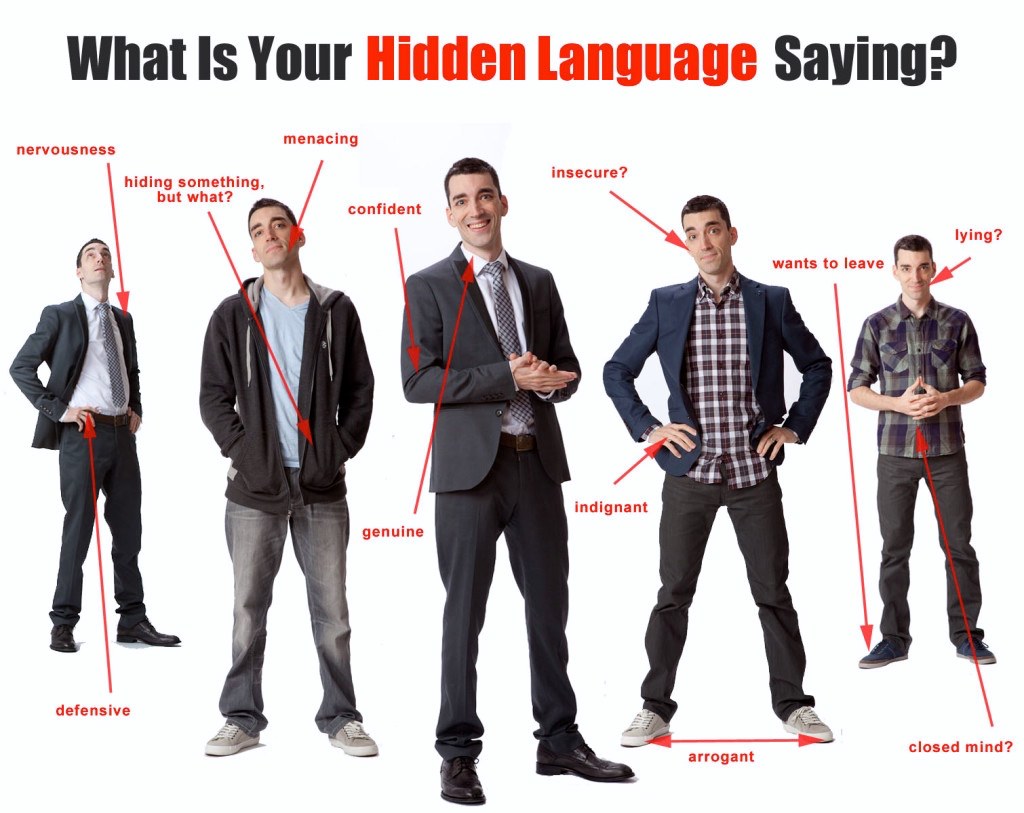 Stand tall or sit up in your seat
Keep your chest lifted 
Keep your arms relaxed 
Smile
Maintain Positive Body Language
Use hand gestures 
Do not fidget
Keep eye contact with the audience
Do not talk to the screen
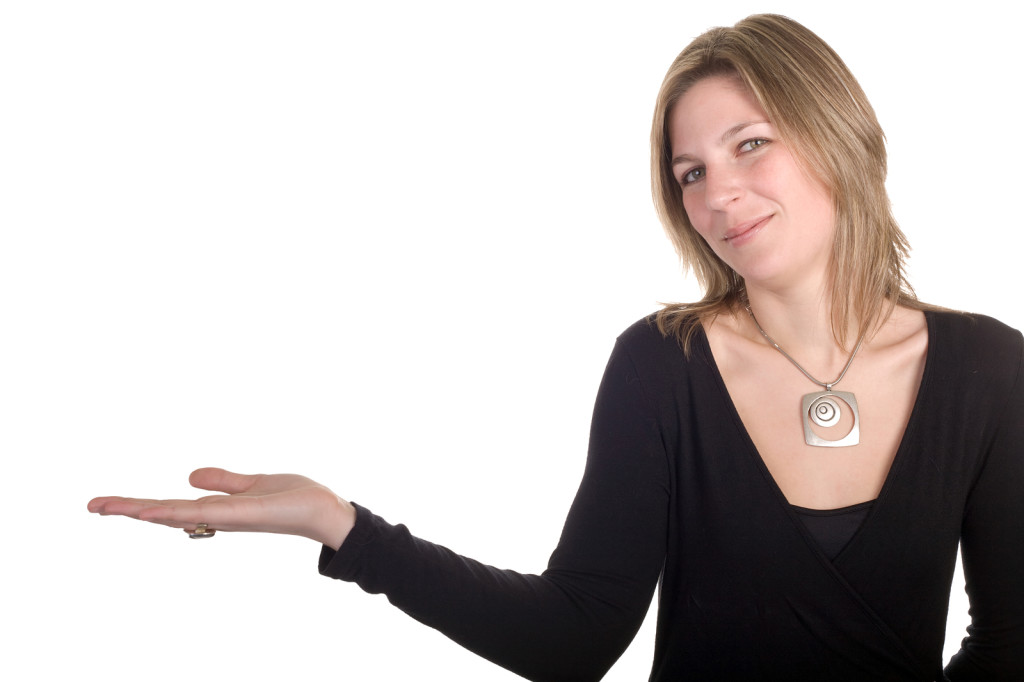 [Speaker Notes: are unaware of the repetitive movements and sounds they make. Things like rocking from one foot to the other, or excessively saying “um”,]
Verbal Skills
Do not read your slides
Speak up
Be aware of repetitive sounds
Ex. “um,” “ah,” “err”
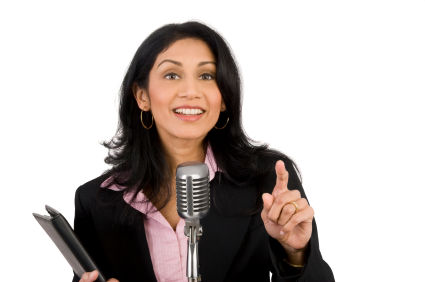 [Speaker Notes: Speak slowly
Avoid “uhs” and “ums”
Don’t read your slides
Vary tone
Be enthusiastic
Speak up
Use spoken language]
Verbal Skills
Speak with enthusiasm
Vary your tone
Take your time, talk slowly
Pause at appropriate times
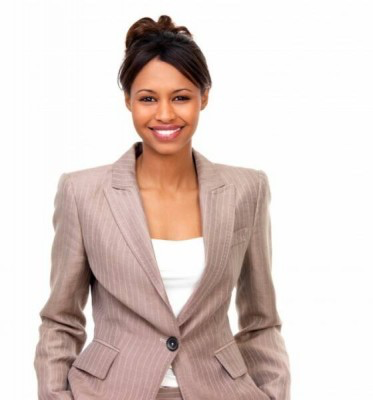 [Speaker Notes: Speak slowly
Avoid “uhs” and “ums”
Don’t read your slides
Vary tone
Be enthusiastic
Speak up
Use spoken language]
Keeping an Audience’s Attention


Patricia Kelly, PhD, MPH
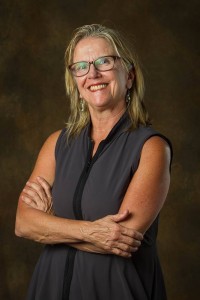 Keeping the Attention of the Audience
Practice, practice, practice
Maintain your excitement about the topic
Speak less than the allocated time
Audit every minute of presentation
Have a back-up of your presentation
Wear an attractive but not overly flashy outfit
Tell audience what they will take away from your presentation
Pause periodically
Vary your tone, emphasize key words
Use signposts and transitions
Have at least one joke or story
NO, NO, NO complicated charts or tables
Ask questions:
How many of you believe…?
How many of you don’t believe…
Have a good conclusion
Practice, practice, practice
RECORDED ANNUAL MEETING PRESENTATIONS
The scientific sessions are recorded, capturing your voice, slides and cursor activity. 
Presentations are pre-loaded in the meeting room.
Click on your name to launch your slides and start recording. Do no click too early or the recording will include a long delay.
Speak into the microphone to be sure your voice recording is clear.
Use the mouse instead of a laser pointer. Mouse activity is captured.
Leave your last slide on the screen until you are done taking questions.
Repeat questions before answering so that it is heard in the recording
Recording will continue as long as your slides are up. Exit from your slides when you are done.
Navigate & Network:  APHA 2017

Date:  		Sunday, November 5, 2017
Time:  		9:30 – 11:00 AM (ET)
Location:  	GWCC, Room B206
41
Get Involved
Attend a Component business meeting
Have fun at a Component social
Learn how you can participate locally-visit the Affiliate booth
Speak to leaders at Everything APHA (Exhibit Hall)
42
Q&A
ABOUT APHA
The American Public Health Association champions the health of all 
people and all communities. We strengthen the profession of public 
health, promote best practices and share the latest public health 
research and information. We are the only organization that influences 
federal policy, has a 140-plus year perspective and brings together 
members from all fields of public health. Learn more at www.apha.org.
Frances Atkinson
Deputy Director of Membership Services
membership@apha.org